Муниципальное бюджетное дошкольное образовательное учреждение «Детский сад комбинированного вида № 17 «Земляничка»
Интерактивная игра по сенсорному развитию  
для детей раннего возраста 
 «Посади бабочку на свой цветочек». Задачи: 
1.Закрепить понятие « большой – маленький»
2. Учить подбирать большую бабочку к большому цветку, маленькую – к маленькому.
Группа № 1 «Гномики»   Воспитатели: Ахадова Е.Г Иванкова А.Ю.
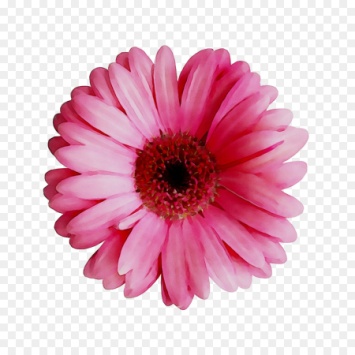 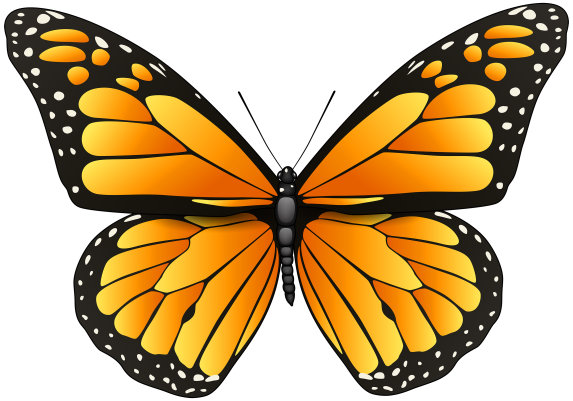 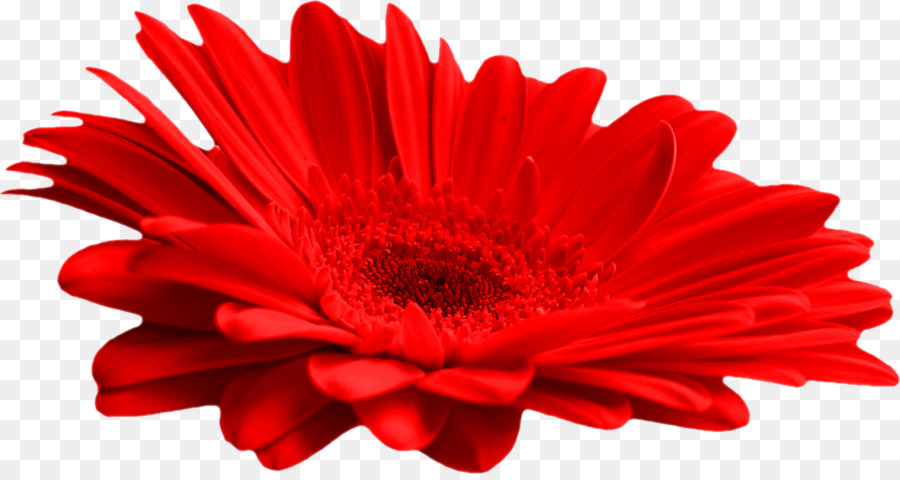 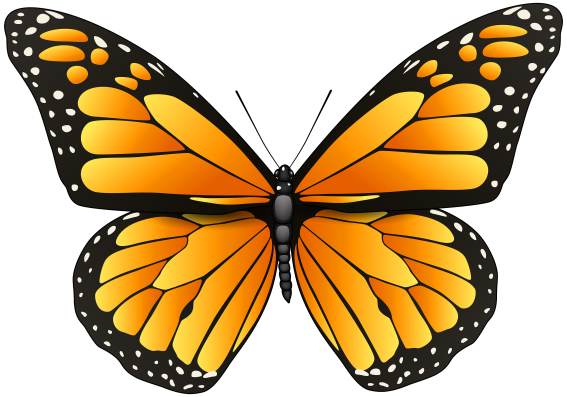 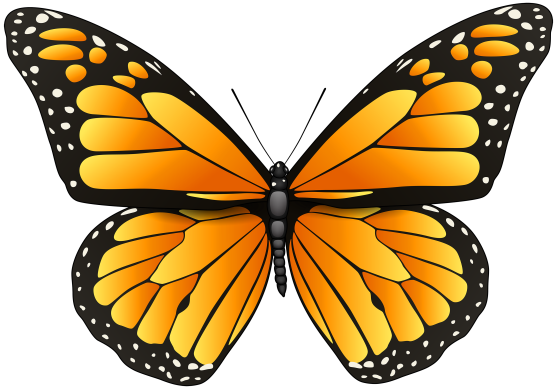 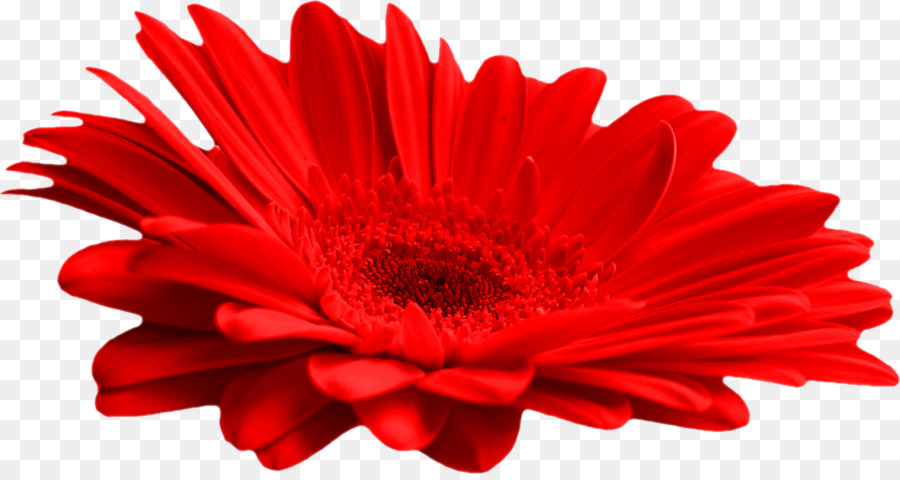 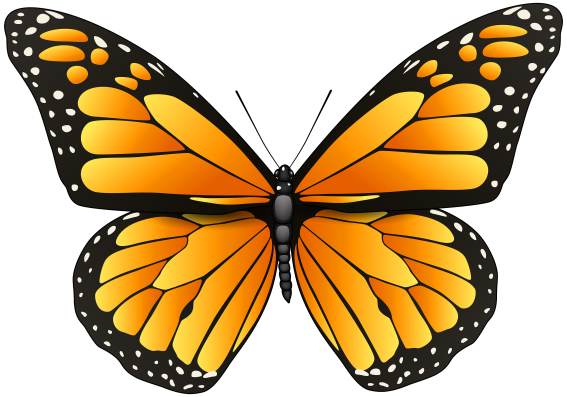 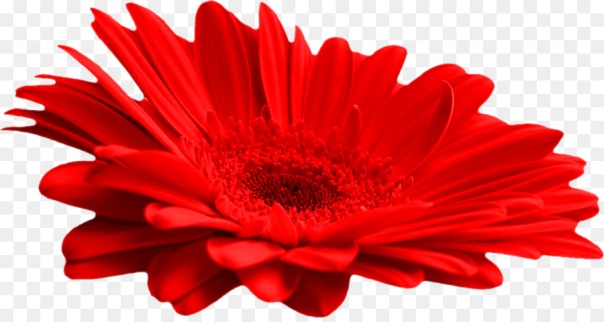 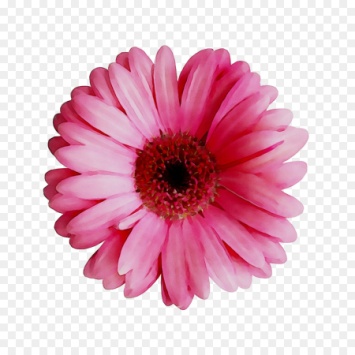 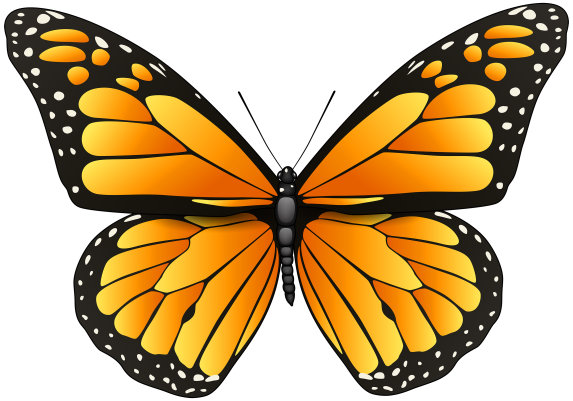 Покажи большую бабочку, которая сядет на большой цветок
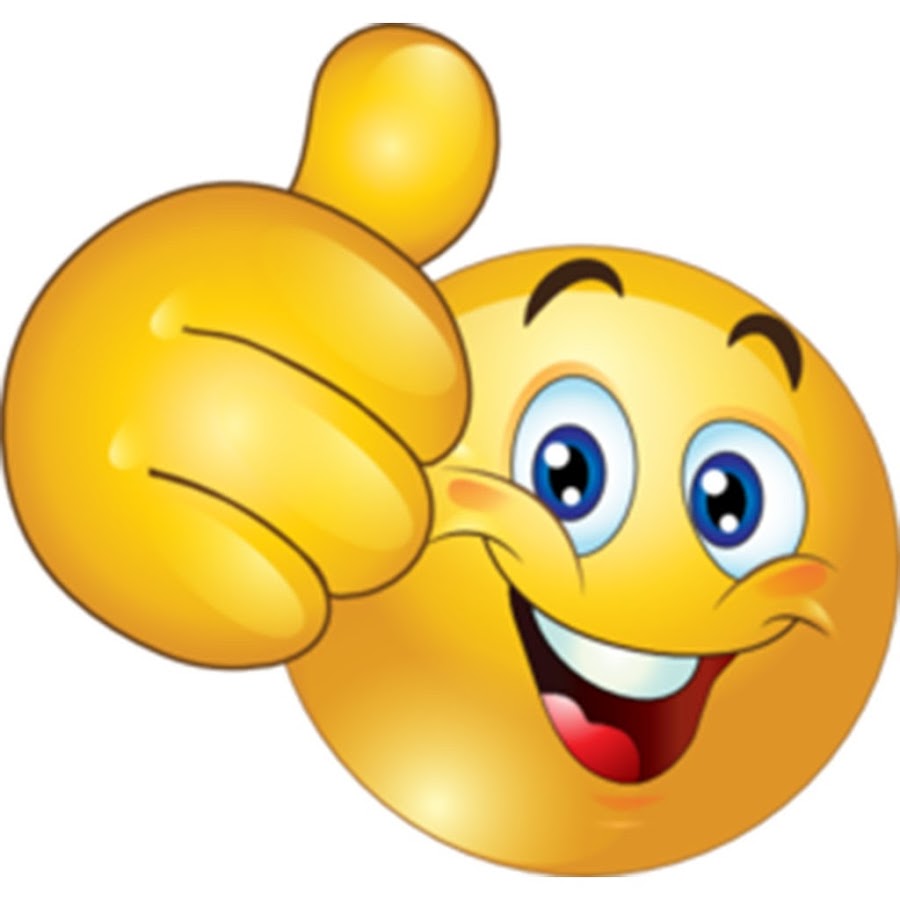 МОЛОДЕЦ!
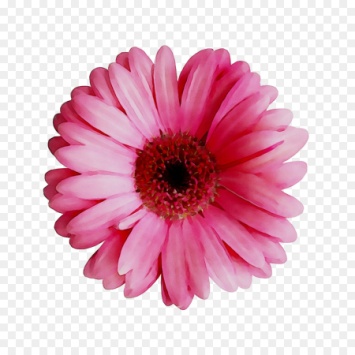 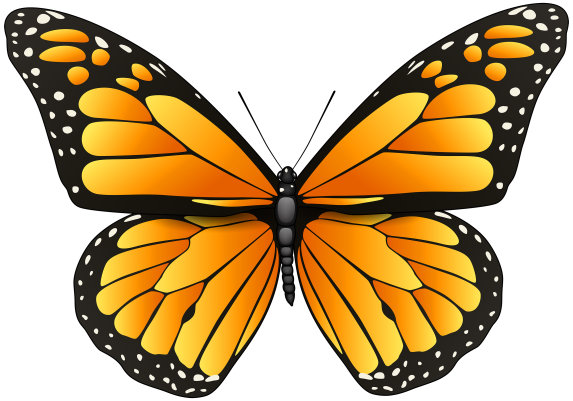 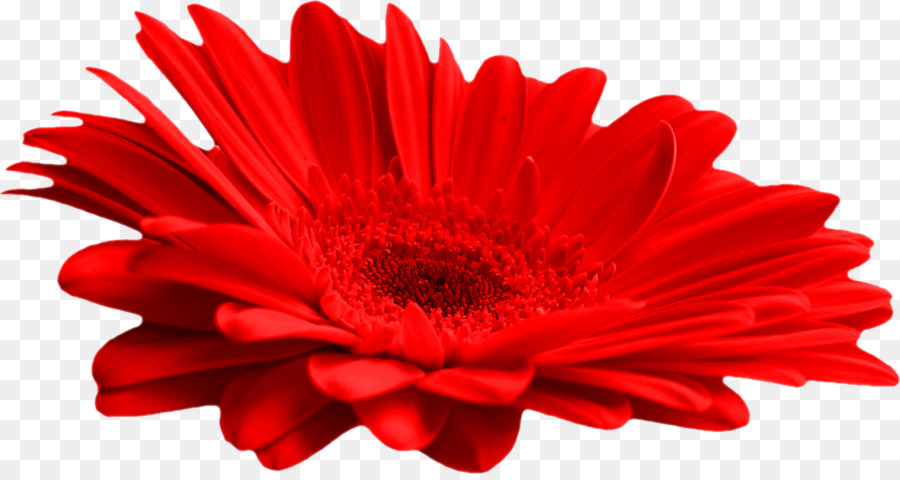 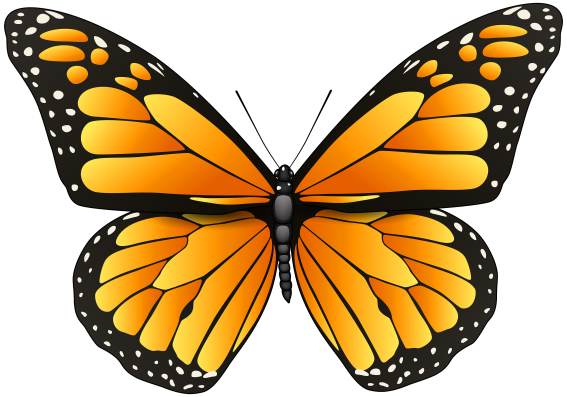 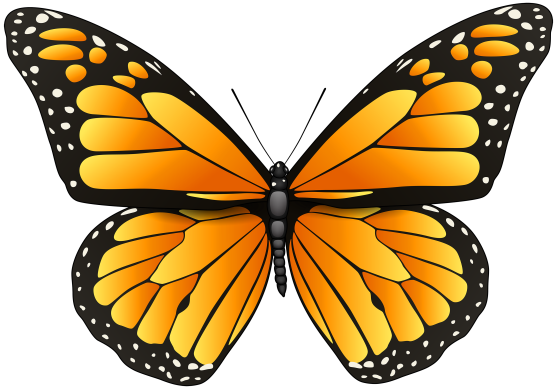 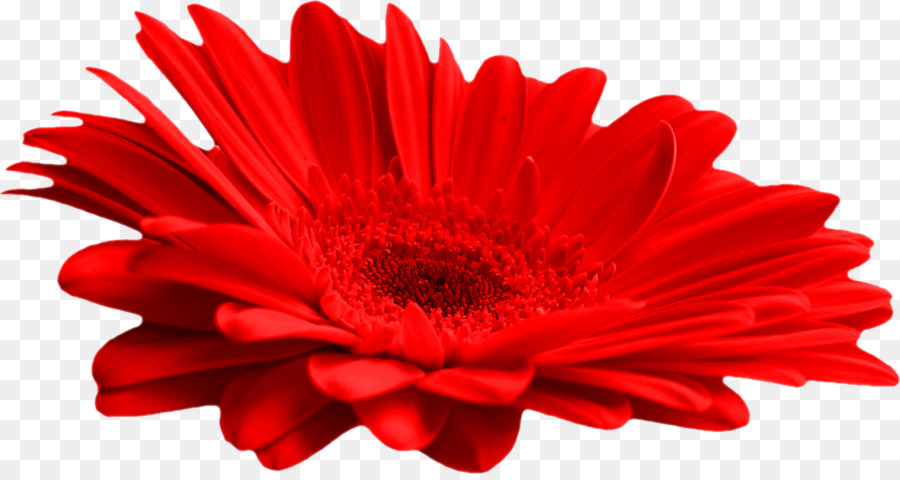 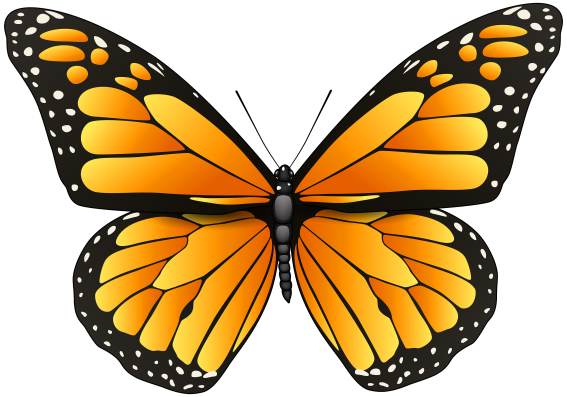 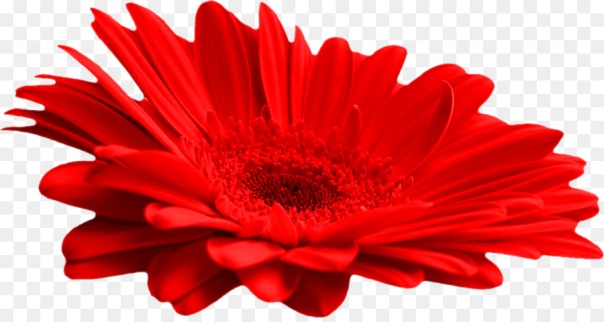 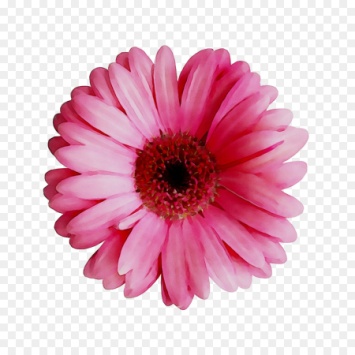 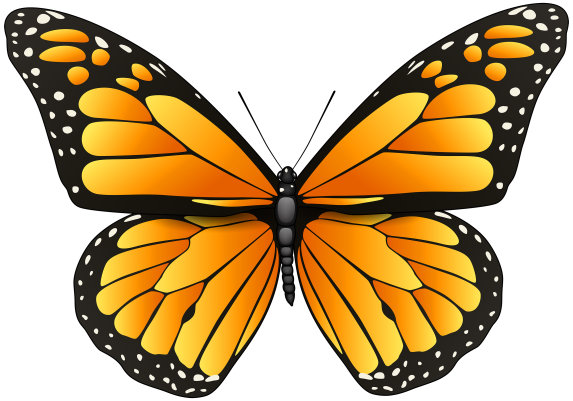 Покажи маленькую бабочку, которая сядет на маленький  цветок
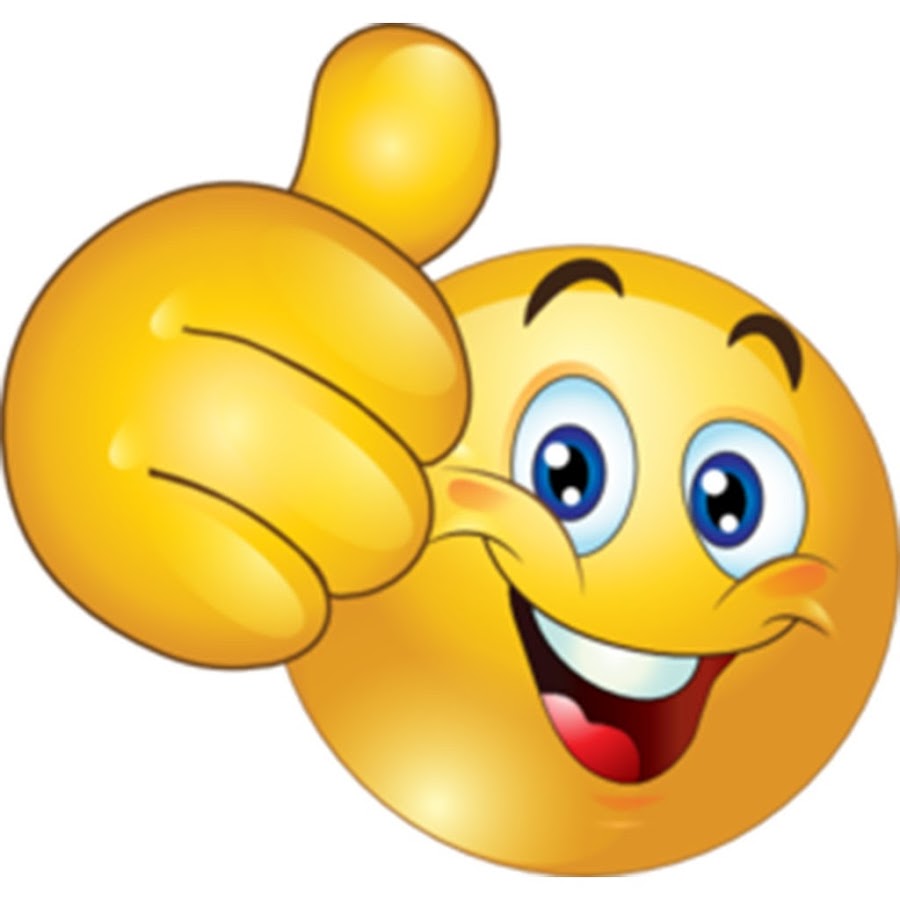 МОЛОДЕЦ!